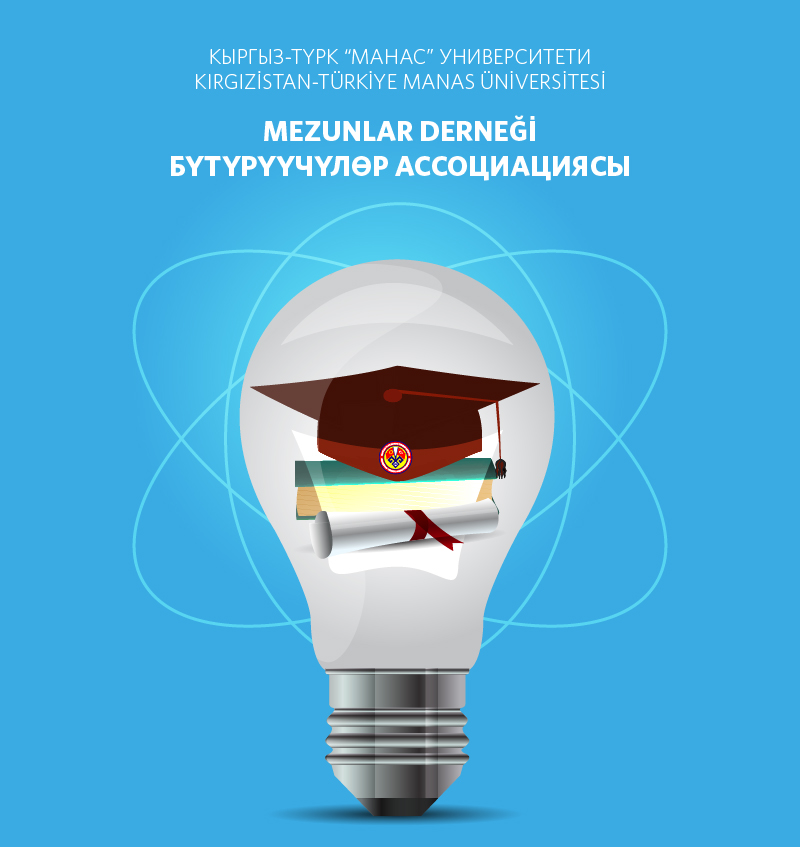 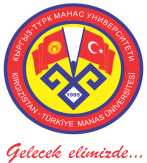 Ректорлуктун билдирүүсү / Бүтүрүүчүлөр
Rektörlük Sunumu / Mezunlar
КТМУ БҮТҮРҮҮЧҮЛӨРҮНҮН 2002-2016-ж.ж. КЕСИПТИК ЖАКТАН БӨЛҮНҮШҮ  / KTMÜ MEZUNLARININ 2002-2016 YILLARI ARASINDAKİ MESLEKİ DAĞILIM ORANLARI
Бүтүрүүчүлөрдүн жалпы саны / Toplam Mezun Sayısı: 5437
Байланыш түзүлгөн бүтүрүүчүлөрдүн саны / Ulaşılan Mezun Sayısı: 3186
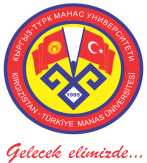 Ректорлуктун билдирүүсү / Бүтүрүүчүлөр
Rektörlük Sunumu / Mezunlar
КТМУ БҮТҮРҮҮЧҮЛӨРҮНҮН 2002-2016-ж.ж. ТАРМАКТАРГА КАРАТА БӨЛҮНҮШҮ / KTMÜ MEZUNLARININ 2002-2016 YILLARI ARASINDAKİ SEKTÖREL DAĞILIM ORANLARI
Ректорлуктун билдирүүсү / Бүтүрүүчүлөр
Rektörlük Sunumu / Mezunlar
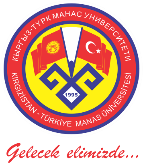 2015-2016 ОКУУ ЖЫЛДЫН БҮТҮРҮҮЧҮЛӨРҮНҮН САНЫ, КЕСИПТИК ЖАКТАН БӨЛҮНҮШҮ/ 2015-2016 EĞİTİM-ÖĞRETİM YILI MEZUN SAYILARI VE MESLEKİ DAĞILIM ORANLARI
Бүтүрүүчүлөрдүн жалпы саны / Toplam Mezun Sayısı: 694
Байланыш түзүлгөн бүтүрүүчүлөрдүн саны / Ulaşılan Mezun Sayısı: 568
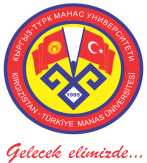 Ректорлуктун билдирүүсү / Бүтүрүүчүлөр
Rektörlük Sunumu / Mezunlar
КТМУнин 2015-2016-окуу жылынын бөлүмдөргө жараша бүтүрүүчүлөрдүн кесиптик жактан бөлүштүрүлүшүнүн коэффициенти / KTMÜ 2015-2016 eğitim-öğretim yılı bölümlere göre mezunların mesleki dağılım oranları
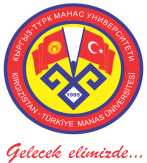 Ректорлуктун билдирүүсү / Бүтүрүүчүлөр
Rektörlük Sunumu / Mezunlar